Describing what people do
Using –er and –ir verbs in the first and second person
SSCs [ge], [gi] [revisited]
Y7 Spanish
Term 3.1 - Week 5 - Lesson 57
Emma Fletcher / Blatchington Mill School Hub Teachers / Victoria Hobson / Nick Avery / Rachel HawkesArtwork: Mark Davies
Date updated: 08.08.22
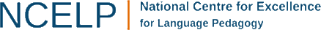 [Speaker Notes: Artwork by Mark Davies. All additional pictures selected are available under a Creative Commons license, no attribution required.

Learning outcomes (lesson 1):
Consolidation of SSCs [ge], [gi] (‘soft G’)
Introduction of -er and –ir verbs in the first person
Word frequency (1 is the most frequent word in Spanish): 
7.3.1.5 (introduce) correr [343]; escribir [198]; aprender [428]; algo [110]; mujer [120]; carta [627]; idioma [1159]; chino [1349]; parque [1354]; después [115]; siempre [96] por [15]; 
7.3.1.1 (revisit) viajar (a) [902]; disfrutar [939]; montar [1446]; vacaciones [2641]; montaña [1464]; julio [659]; agosto [931]; de² [2]; Francia [N/A]; mar [480]; durante [139]; normalmente [1696]; cada [107]
7.2.2.1 (revisit) trabajar [174]; buscar [179]; descansar [1749]; preparar [570]; llevar² [75]; comida [906]; animal [322]; pasar [68]; tiempo [80]; campo [342]; junto[s] [149]; solo/a [181]

Source: Davies, M. & Davies, K. (2018). A frequency dictionary of Spanish: Core vocabulary for learners (2nd ed.). Routledge: London

The frequency rankings for words that occur in this PowerPoint which have been previously introduced in NCELP resources are given in the NCELP SOW and in the resources that first introduced and formally re-visited those words. 
For any other words that occur incidentally in this PowerPoint, frequency rankings will be provided in the notes field wherever possible.]
ge
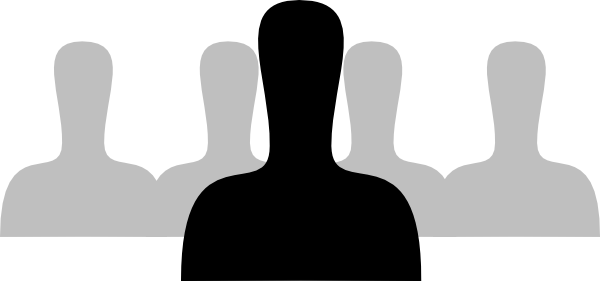 gente
[Speaker Notes: Introduce and elicit the pronunciation of the individual SSC ‘ge’ and then present and practise the pronunciation of the source word ‘gente’.

A possible gesture for this source word would be to point to all the people surrounding you in a single, semi-circular motion, palm upwards.]
ge
gente
[Speaker Notes: Repeat the sound and elicit the source word.]
ge
gente
[Speaker Notes: Elicit the sound and the source word.]
recoger
imagen
ge
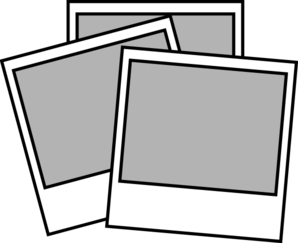 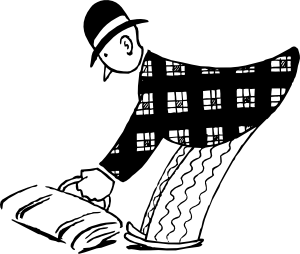 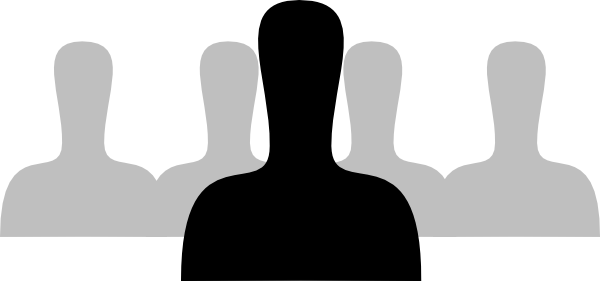 gesto
argentino
gente
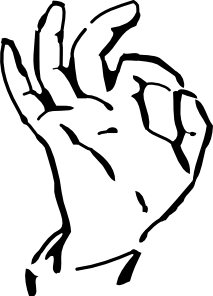 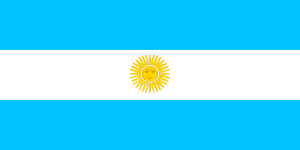 generalmente
[generally]
[Speaker Notes: Timing: 2 minutes
Aim: To consolidate SSC [ge]
Procedure:
Recap and elicit the pronunciation of the individual SSC [ge] and then the source word again ‘gente’ (with gesture, if using).
Then present and elicit the pronunciation of the five cluster words.
The cluster words have been chosen for their high-frequency, from a range of word classes, with the SSC (where possible) positioned within a variety of syllables within the words (e.g. initial, 2nd, final etc.). Additionally, we have tried to use words that build cumulatively on previously taught SSCs (see the Phonics Teaching Sequence document) and do not include new SSCs. Where new SSCs are used, they are often consonants which have a similar symbol-sound correspondence in English.
Word frequency (1 is the most frequent word in Spanish): gente [137]; imagen [384]; gesto [928]; generalmente [1387]; recoger [828]; argentino [1032] 
Source: Davies, M. & Davies, K. (2018). A frequency dictionary of Spanish: Core vocabulary for learners (2nd ed.). Routledge: London]
ge
recoger
imagen
gesto
argentino
gente
generalmente
[Speaker Notes: Without the images, students focus this time again closely on the SSC and the cluster words.]
ge
recoger
imagen
gesto
argentino
gente
generalmente
[Speaker Notes: Without the images or sound, students have to pronounce the words themselves.]
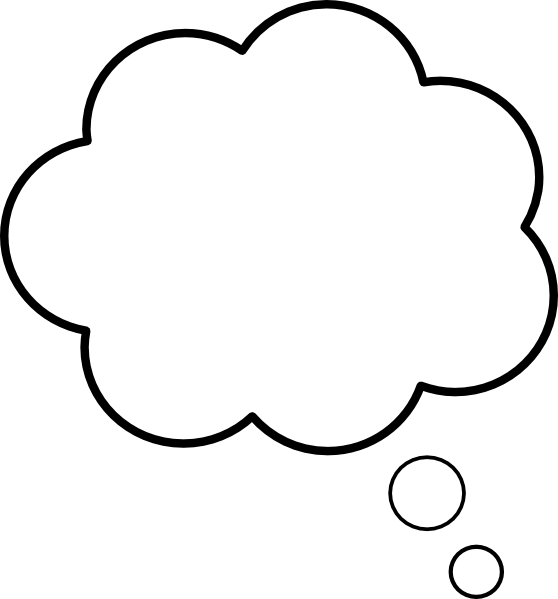 gi
imaginar
[Speaker Notes: Introduce and elicit the pronunciation of the individual SSC ‘gi’ and then present and practise the pronunciation of the source word ‘imaginar’.

A possible gesture for this source word would be to start with your palm closed and touching your head. Then, gradually remove the palm away from your head and open it (as if the thought were about to disappear into the air)]
gi
imaginar
[Speaker Notes: Repeat the sound and elicit the source word.]
gi
imaginar
[Speaker Notes: Elicit the sound and the source word.]
elegir
original
gi
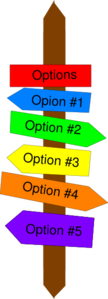 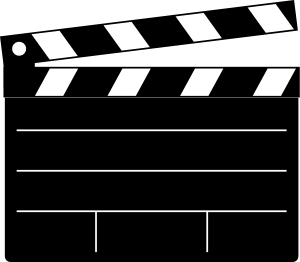 Versión original
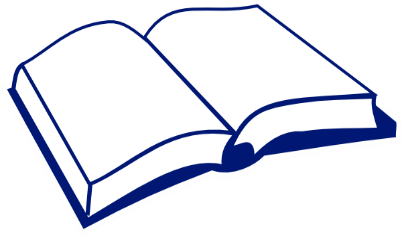 48
P57
47
imaginar
religión
colegio
página
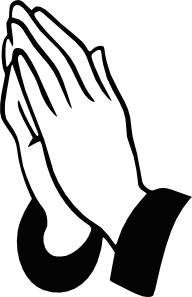 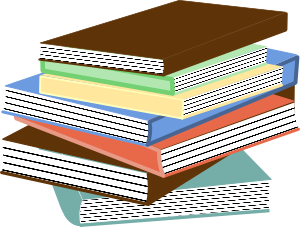 [Speaker Notes: Timing: 2 minutes
Aim: To consolidate SSC [gi]
Procedure:
Recap and elicit the pronunciation of the individual SSC [gi] and then the source word again ‘imaginar’ (with gesture, if using).
Then present and elicit the pronunciation of the five cluster words.
The cluster words have been chosen for their high-frequency, from a range of word classes, with the SSC (where possible) positioned within a variety of syllables within the words (e.g. initial, 2nd, final etc.). Additionally, we have tried to use words that build cumulatively on previously taught SSCs (see the Phonics Teaching Sequence document) and do not include new SSCs. Where new SSCs are used, they are often consonants which have a similar symbol-sound correspondence in English.
Word frequency (1 is the most frequent word in Spanish): imaginar [500]; elegir [561]; religión [1338]; página [598]; original [1122]; colegio [628]
Source: Davies, M. & Davies, K. (2018). A frequency dictionary of Spanish: Core vocabulary for learners (2nd ed.). Routledge: London]
elegir
original
gi
P57
imaginar
religión
colegio
página
[Speaker Notes: Without the images, students focus this time again closely on the SSC and the cluster words.]
elegir
original
gi
imaginar
religión
colegio
página
[Speaker Notes: Without the images or sound, students have to pronounce the words themselves.]
¿ GE o GI ?
escuchar
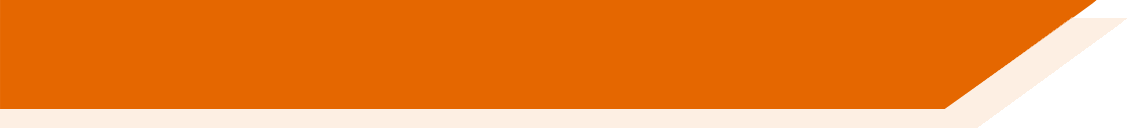 Escucha y escribe ge o gi.
_ _neralmente
generalmente
ele_ _r
elegir
1
7
_ _sto
gesto
original
ori_ _nal
8
2
imaginar
página
pá_ _na
ima_ _nar
3
9
recoger
reco_ _r
cole_ _o
colegio
4
10
religión
reli_ _ón
imagen
ima_ _n
5
11
argentino
ar_ _ntino
6
_ _nte
gente
12
[Speaker Notes: Timing: 4 minutes

Aim: listening exercise to practise distinguishing between the SSCs [ge] and [gi].

Procedure:
Click the number button to play the word.
Students listen and complete the word with the correct SSC.
Click to reveal the answers.
Before moving on, students should write the English for as many of the words as they can to reinforce their meanings.  Students could have a minute individually then team up with a partner to see if they can achieve translations for all 12 words. See slide 10 to check answers to the translations.]
¿ GE o GI ?
escuchar
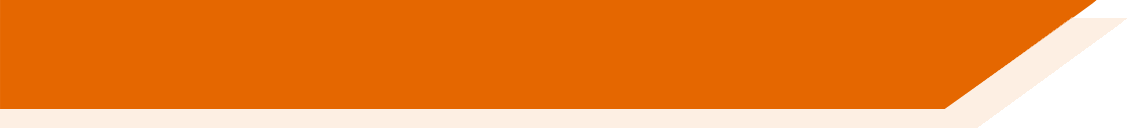 Escucha y escribe ge o gi.
generalmente
elegir
1
7
gesto
original
8
2
imaginar
página
3
9
recoger
colegio
4
10
religión
imagen
5
11
argentino
6
gente
12
[Speaker Notes: Alternative exercise to previous slide 

Procedure:
In this differentiated version, students are asked to write the whole word, rather than just the target SSC.
Click to show the answers.
Before moving on, students should write the English for as many of the words as they can to reinforce their meanings.  Students could have a minute individually then team up with a partner to see if they can achieve translations for all 12 words. Use the next slide to check answers to the translations.]
¿Qué significan las palabras?
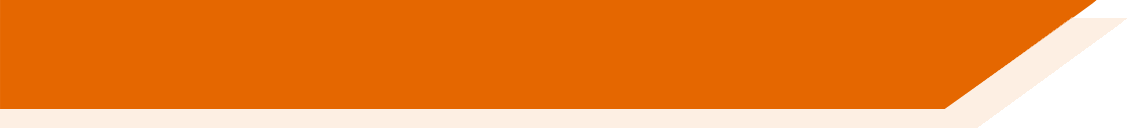 generalmente
?
generally
elegir
?
to choose, choosing
?
original
gesto
?
original
gesture
?
imaginar
página
page
?
to imagine, imagining
?
colegio
?
recoger
to pick up, picking up
school
?
imagen
religión
religion
?
image
?
gente
?
argentino
Argentinian
people
[Speaker Notes: Timing: 2 minutes

Aim: learning vocabulary practice for words with SSCs [ge] or [gi].

Procedure:
1. Click on the box with ‘?’ to reveal the answer for each word. In this way, answers can be volunteered in any order.]
Vocabulario
Lee las frases en inglés.
escuchar
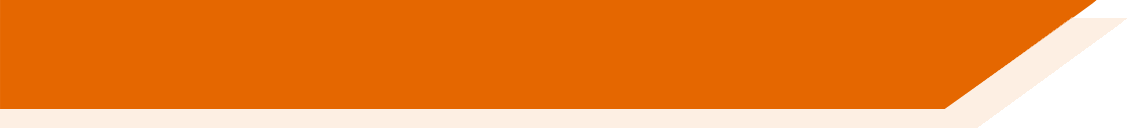 Escucha. ¿Cuál es la frase correcta? Escribe A, B o C.
A
C
B
1
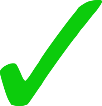 2
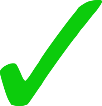 3
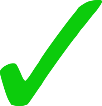 4
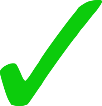 5
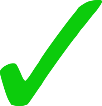 [Speaker Notes: Timing: 5 minutes

Aim: to revise vocabulary from this week’s revisited sets in listening

Procedure:
Before pressing play, teachers may wish to give students 3 minutes in pairs/groups to think about the Spanish for the key verbs/words to help them prepare for the task. Depending on the ability of the group, students could be encouraged to look back in their exercise books for any words they cannot readily recall.
Play the recording by clicking on the number button and students should write A,B or C.
Click to show the correct answer. During the feedback vocabulary recall could be reinforced by asking why the answer wasn’t one of the other options (asking, for example, what would have needed to be heard if the answer were ‘A’). 

Notes:
To add a further challenge, the adverb/time phrase in the first column could be removed and students could be asked to write the English.

Transcript:
1. Normalmente preparo la comida y trabajo sola en el campo.
2. Cada lunes descanso por la tarde y paso tiempo con los animales .
3. En julio trabajo en las montañas con amigos de Francia.
4. En agosto viajo a Francia. Disfruto la comida y el mar.
5. Durante las vacaciones montamos a caballo y buscamos comida rica juntos.

Word frequency (1 is the most frequent word in Spanish): 
3.1, week 1: viajar (a) [902]; disfrutar [939]; montar [1446]; vacaciones [2641]; montaña [1464]; julio [659]; agosto [931]; de² [2]; Francia [N/A]; mar [480]; durante [139]; normalmente [1696]; cada [107]
2.2, week 1: trabajar [174]; buscar [179]; descansar [1749]; llevar² [75]; preparar [570]; comida [906]; animal [322]; pasar [68]; tiempo [80]; campo [342]; junto[s] [149]; solo [181]

Source: Davies, M. & Davies, K. (2018). A frequency dictionary of Spanish: Core vocabulary for learners (2nd ed.). Routledge: London]
vocabulario
Some nouns in Spanish end in –a but are masculine. 

Be careful of these!
vocabulario
60
To say ‘after + verb’, use ‘después de’ + infinitive

Hablo con Lucía después de hablar con Diego.

I speak with Lucía after speaking with Diego.
Segundos
0
INICIO
[Speaker Notes: Timing:  6 minutes

Aim: to embed new vocabulary

Procedure:
Pupils either work by themselves or in pairs, reading out the words and studying their English meaning (1 minute).
Teachers then click to remove the English meanings and students try to recall them, looking at the Spanish (1 minute).
Then the Spanish meanings are removed by clicking and the students try to recall them, looking at the English (1 minute).
Further rounds of learning can be facilitated by one pupil turning away from the board, and his/her partner asking him/her the meanings.  This activity can work from L2  L1 or L1  L2.
Teachers click to show callouts regarding ‘el idioma’ and using ‘después de + infinitive’.

Frequency (1 is the most frequent word in Spanish): 
correr [343]; escribir [198]; aprender [428]; mujer [120]; carta [627]; idioma [1159]; chino [1349]; parque [1354]; después [115]; siempre [96] por [15]; 

Source: Davies, M. & Davies, K. (2018). A frequency dictionary of Spanish: Core vocabulary for learners (2nd ed.). Routledge: London]
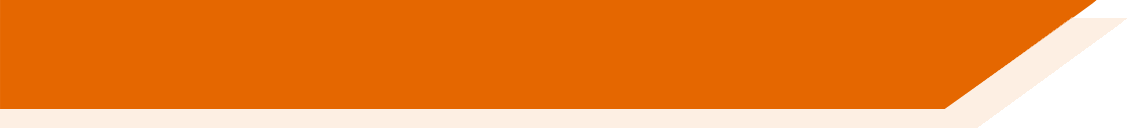 Using ‘por’
‘Por’ is a preposition that is often used with verbs of movement.
It can be translated in different ways in English.
Corro por el parque.
I run around the park.
Camino por la playa.
I walk along the beach.
Monto por el campo.
I ride through the countryside.
You can decide which translation is best by looking at the context.
[Speaker Notes: Timing: 1 minute

Aim: to introduce the preposition ‘por’

Procedure:
1. Teachers click to go through some of the uses of ‘por’ with examples.]
leer
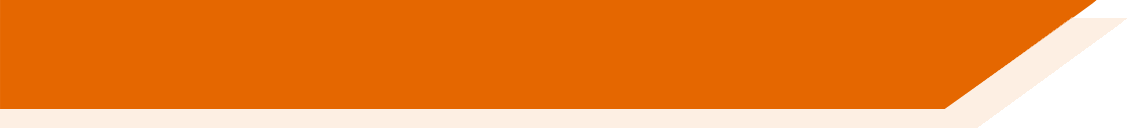 Vocabulario
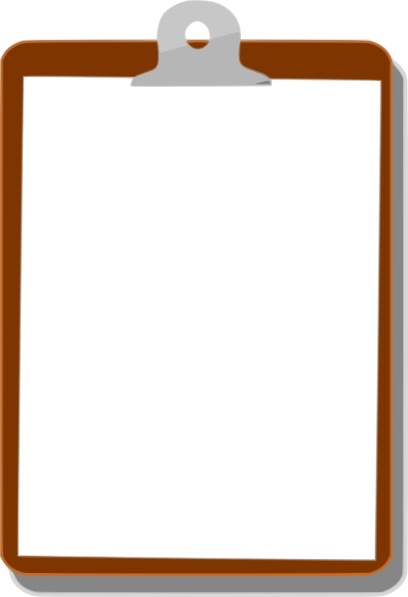 Gabriela quiere escribir una lista de actividades importantes.
¿Puedes completar las frases? Usa los verbos.
Luego escribe las frases en inglés.
Actividades importantes
____________ cartas
____________ por el campo
____________ un idioma 
____________ a la mujer 
____________ chino
____________ por el parque
writing letters
aprender
correr
escribir
aprender
correr
escribir
escribir
running around the countryside
correr
learning a language
aprender
writing to the woman
escribir
learning Chinese
aprender
running around the park
correr
[Speaker Notes: Timing: 4 minutes

Aim: to understand the meaning of each infinitive and correctly identify which phrase it can be used in

Procedure:
Click to show the instructions.
Students then choose which verb best completes the sentences. Answers are shown by clicking.
Students then translate the sentences into English. The answers are again shown individually by clicking.

Notes:
This slide can be used for further embedding of new vocabulary and to remind students of how Spanish infinitives translate into English using the gerund.
Teachers can choose to use the box of infinitives or delete it prior to showing the slide, depending on the ability of the class.]
-er/-ir verbs:1st and 3rd person singular
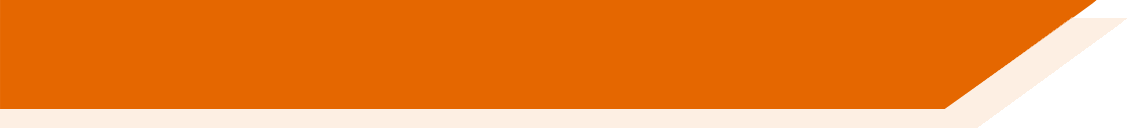 Some Spanish infinitives end in –er and –ir .
The verb ending changes depending on who the verb refers to.
Compare:
S/he learns Spanish.
Aprende español.
Remember - this part of the verb also means ‘it…’.
Aprendo español.
I learn Spanish.
To mean ‘I’ with an –er / –ir verb, remove –er/ –ir and add –o.
corro
correr
corr
(I run)
[Speaker Notes: Timing: 2 minutes

Aim: to introduce the 1st person singular of ‘-er’ and ‘-ir’ verbs, contrasted with the 3rd person singular (seen in the previous lesson).

Procedure: 
Click to go through this slide, starting with a reminder of ‘-er’ and ‘-ir’ being endings for infinitives.
Examples are shown of meaning depending on the ending using the 1st person singular and 3rd person singular endings.

Notes:
The 2nd person singular form is taught in the second part of this two-lesson sequence.]
Hugo y Hector son amigos.  Hugo habla. 
Lee las frases y marca la opción correcta.
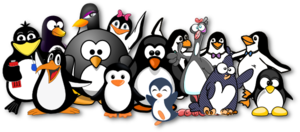 leer
leer
La acción, ¿cuándo es? Escribe en inglés.
¿Cuándo?
(en inglés)
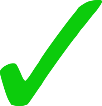 always
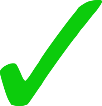 sometimes
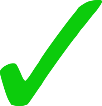 on Thursdays
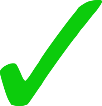 on Mondays
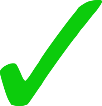 in the morning
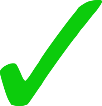 never
normally
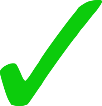 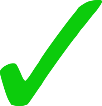 after doing exercise
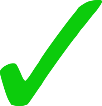 at night
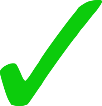 during the holidays
[Speaker Notes: Timing: 6 minutes

Aim: to practise understanding the difference in meaning between the 1st person and 3rd person singular endings of ‘-er’ and ‘-ir’ verbs

Procedure:
Students either tick the ‘I’ or ‘he’ column depending on the verb in the sentence.
Answers to each question are revealed by clicking.
Then students write when the action happens, and the answers are again revealed by clicking.

Notes:
This reading task uses the vocabulary from this week’s set, together with other previously taught vocabulary, as listed below.
Students were introduced to the silent h in 2.1.3.  Here the names of the two characters and the ‘habla’ in the task instruction give students a moment to revisit this SSC.

Vocabulary used
From 3.1.5: correr [343]; escribir [198]; aprender [428]; mujer [120]; carta [627]; idioma [1159]; chino [1349]; parque [1354]; después [115]; siempre [96] por [15]; 

a veces [vez-59] 3.1.4; jueves [1650] 2.2.3; lunes [1370] 2.2.3; leer [209] 3.1.4; periódico [1026] 1.1.5; libro [230] 1.1.4; autor [513] 1.2.2; famoso [917] 1.2.4; beber [1085] 3.1.4; botella [1878] 1.1.5; agua [204] 3.1.4; mañana [402] 2.1.4; nunca [158] 3.1.4; vivir [142] 3.1.4; otro [35] 2.2.3; lugar [144] 2.1.3; normalmente [1696] 3.1.1; revista [920] 1.1.5; gente [137] introduced as a phonics source word 1.2.5 and revisited in this sequence.; algo [110] 3.1.5; ejercicio [519] 3.1.4; noche [164] 2.1.4; vacaciones [2641] 3.1.1]
¿Cómo son?
leer
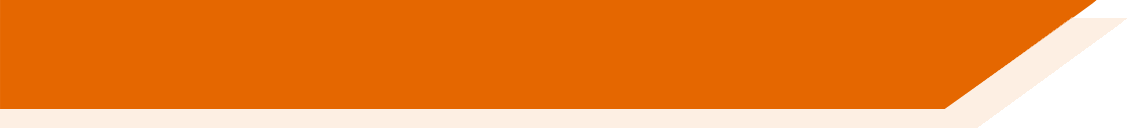 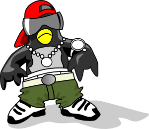 He …
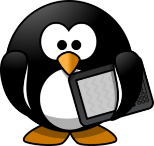 I …
Hugo
Hector
sometimes writes letters.
always run in the park.
never lives in other places.
learn languages on Thursdays.
read newspapers and books of famous authors on Mondays.
normally reads magazines about famous people.
drink bottles of water in the morning.
drinks bottles of Coca Cola at night.
write something after doing exercise.
learns Chinese during the holidays.
[Speaker Notes: Timing: 5 minutes

Aim: to check understanding of the meanings of the sentences used on the previous slide

Procedure: 
Understanding of the meanings of the sentences on the previous slide can be checked using this slide, if desired. Alternatively, oral translations into English could be given while displaying the previous slide.]
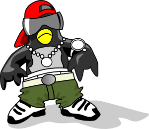 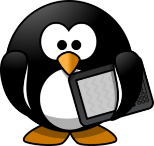 escuchar
escuchar
Ahora Hector da más información. 
Escucha las frases y marca la opción correcta.  Escribe el verbo en español y completa la frase en español.
aprender + a + infinitive 
to learn (how) to do
vive
en el mar.
fruta.
1
5
come
He’s learning to ride a bike.
Aprende a montar en bici. 
I’m learning to ride a horse.
Aprendo a montar a caballo.
como
vivo
en un barco.
comida china.
2
6
Aprende a hablar chino.
 He’s learning to speak Chinese.
escribo
a una mujer.
escribe
a los amigos.
3
7
a montar a caballo.
a montar en bici.
aprende
aprendo
4
8
[Speaker Notes: Timing: 8 minutes

Aim: listening activity to practise distinguishing between the meanings of the 1st person and 3rd person singular forms ‘-er’ and ‘-ir’ verbs in the present.

Procedure:
Click the number button to play the recording.
Students first need to write or circle ‘I’ or ‘He’, and then write the correct form of the verb they heard in Spanish. They then transcribe the rest of the sentence.
Click to show the answers one by one for each question in order.
Ask students to translate the sentences into English orally. Feedback can be given here on anything that is unclear.
After the exercise, a call out bubble is shown showing ‘aprender a + infinitive’ and some examples. Elicit translations from students here and then click to show the answers. The final example appears with the English first, to elicit the Spanish sentence from students.

Transcript
Vive en el mar.
Como comida china.
Escribo a una mujer.
Aprende a montar en bici.
Come fruta.
Vivo en un barco.
Escribe a los amigos.
Aprendo a montar a caballo.]
hablar / escuchar
hablar / escuchar
El mejor amigo: un pingüino
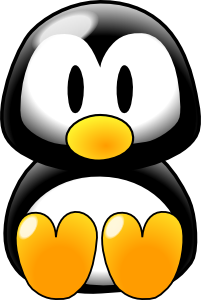 Persona A: tell your partner what you do and what your pet penguin does.
Use the –o ending to talk about ‘I’.
Use the –e ending to talk about ‘it’.
Persona B: escucha y completa la tabla en inglés.
[Speaker Notes: Timing: 8 minutes (for slides 25-29)

Aim: speaking and listening activity to practice using and understanding the –o and –e endings that convey who the verb is referring to (‘I’ or ‘it’).

Procedure:
Teachers give the cards to the pairs for this activity. This document can be downloaded alongside this presentation. Slides 26 and 27 show the cards for Persona A and Persona B. They should not be shown during the activity.
Teachers go through this slide to explain the activity to students.
Teachers now go to slide 28 to allow students to copy down the grid for their answers before they begin the activity.
Once the activity has been completed, teachers use slides 28 and 29 show the answers

Notes:
This activity integrates new vocabulary with other previously taught vocabulary: dos (1.2.2), a veces (3.1.4), casa (1.1.4), grande (1.2.6), libro (1.1.4), interesante (1.2.6), agua (3.1.4), fruta (3.1.4), carne (3.1.4). Understanding of these words could be checked before starting the activity.]
Persona A
hablar
hablar
[learn two languages]
[sometimes eats fruit]
[live in a big house]
1
2
3
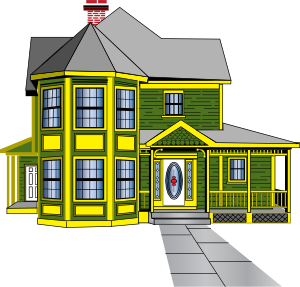 español
inglés
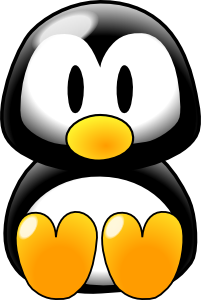 [never runs]
[always write letters]
4
5
[reads interesting books]
6
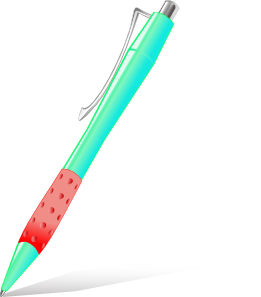 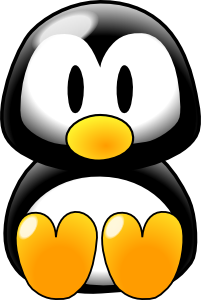 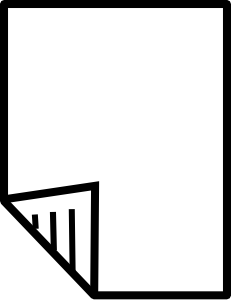 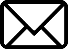 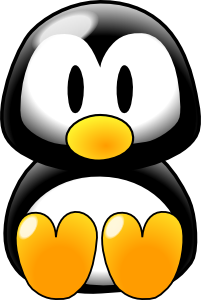 [Speaker Notes: Person A speaking cards. These are available in Word format. Do not display during activity.]
Persona B
hablar
hablar
[learn something in Chinese]
[lives outside]
[run around the park]
1
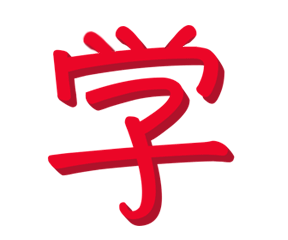 2
3
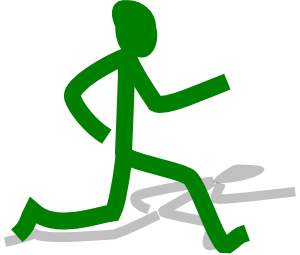 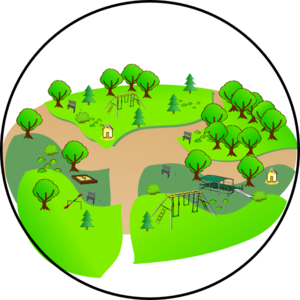 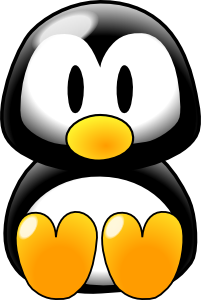 [writes books]
[always drink water]
4
5
[never eats meat]
6
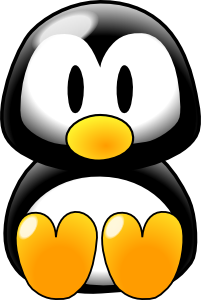 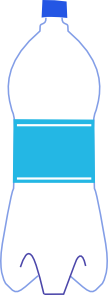 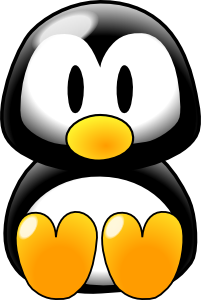 [Speaker Notes: Person B speaking cards. These are available in Word format. Do not display during activity.]
Solución – Persona B
escuchar
escuchar
learn two languages.
sometimes eats fruit.
live in a big house.
never runs.
reads interesting books.
always write letters.
[Speaker Notes: Students can record their answers in their exercise books.]
Solución – Persona A
escuchar
escuchar
lives outside.
learn something in Chinese.
writes books.
run in the park.
never eats meat.
always drink water.
[Speaker Notes: Students can record their answers in their exercise books.]
español
inglés
escribir
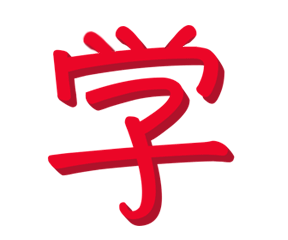 escribir
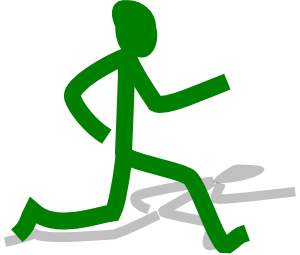 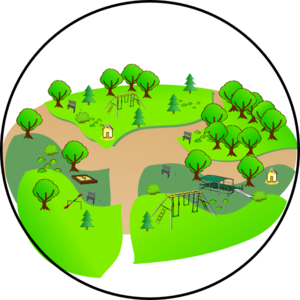 Escribo una carta.
Aprende chino.
Como fruta.
Lee libros interesantes.
Vive en una casa grande.
Siempre bebo agua.
Aprende dos idiomas.
Corro por el parque.
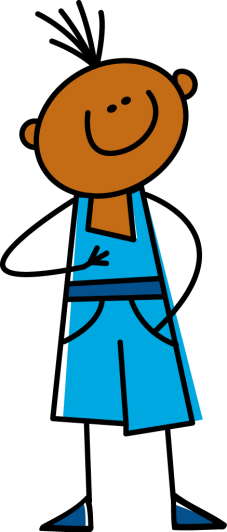 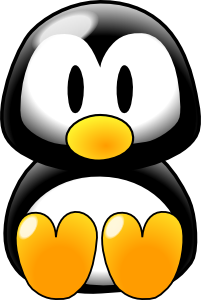 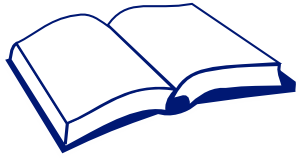 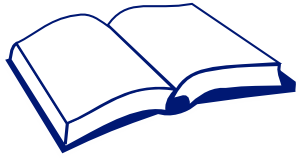 interesting
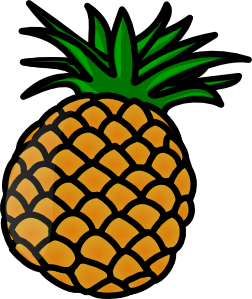 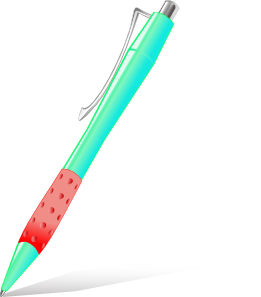 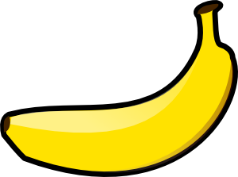 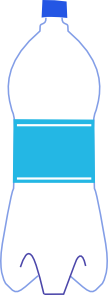 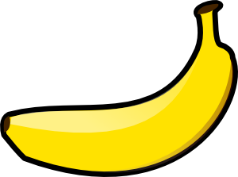 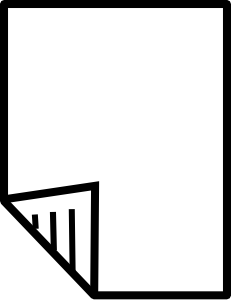 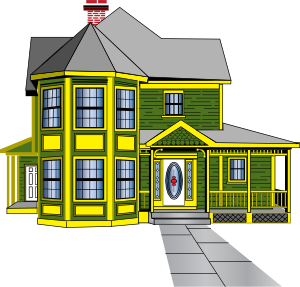 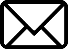 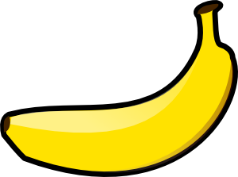 always
[Speaker Notes: OPTIONAL

Aim: to practise writing verbs correctly in the 1st or 3rd person singular form. The main focus here is the verb, so teachers should reward accuracy particularly for this part of the sentence.  

Procedure:
Click to show either the boy or the penguin and one of the activities. Students write the short sentence either in their exercise books or on mini whiteboards.
Explain to students that the picture of the boy requires verbs in first person and the picture of the penguin requires verbs in the third person.
The answer is then revealed on the next click.
Consider using the first one as a worked example: 1) Aprende chino. 
Sentences then as follows:
2) Corro por el parque.
3) Lee libros interesantes.
4) Como fruta.
5) Escribo una carta.
6) Aprende dos idiomas.
7) Vive en una casa grande.
8) Siempre bebo agua.

Notes:
The verbs required here are from this sequence 3.1.5 (aprender/correr/escribir) and from 3.1.4 (beber/leer/vivir/comer).  Students should be familiar with the other vocabulary items from the previous speaking activity.]
Describing what people do
Using –er and –ir verbs in the first and second person
SSCs [ge], [gi] [revisited]
Y7 Spanish
Term 3.1 - Week 5 - Lesson 58
Emma Fletcher / Blatchington Mill School Hub Teachers / Victoria Hobson / Nick Avery / Rachel HawkesArtwork: Mark Davies
Date updated: 08.08.22
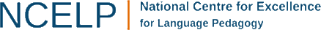 [Speaker Notes: Artwork by Mark Davies. All additional pictures selected are available under a Creative Commons license, no attribution required.

Learning outcomes (lesson 2):
Consolidation of SSCs [ge], [gi] (‘soft G’)
Introduction of -er and –ir verbs in the first person
Word frequency (1 is the most frequent word in Spanish): 
7.3.1.5 (introduce) correr [343]; escribir [198]; aprender [428]; algo [110]; mujer [120]; carta [627]; idioma [1159]; chino [1349]; parque [1354]; después [115]; siempre [96] por [15]; 
7.3.1.1 (revisit) viajar (a) [902]; disfrutar [939]; montar [1446]; vacaciones [2641]; montaña [1464]; julio [659]; agosto [931]; de² [2]; Francia [N/A]; mar [480]; durante [139]; normalmente [1696]; cada [107]
7.2.2.1 (revisit) trabajar [174]; buscar [179]; descansar [1749]; preparar [570]; llevar² [75]; comida [906]; animal [322]; pasar [68]; tiempo [80]; campo [342]; junto[s] [149]; solo/a [181]

Source: Davies, M. & Davies, K. (2018). A frequency dictionary of Spanish: Core vocabulary for learners (2nd ed.). Routledge: London

The frequency rankings for words that occur in this PowerPoint which have been previously introduced in NCELP resources are given in the NCELP SOW and in the resources that first introduced and formally re-visited those words. 
For any other words that occur incidentally in this PowerPoint, frequency rankings will be provided in the notes field wherever possible.]
gi
ge
Una familia argentina famosa
leer
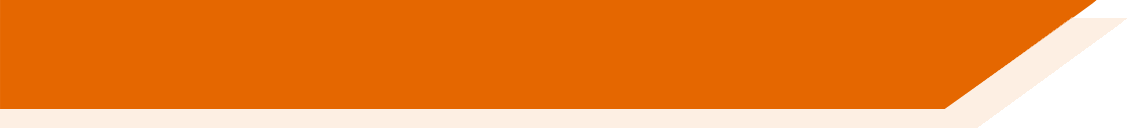 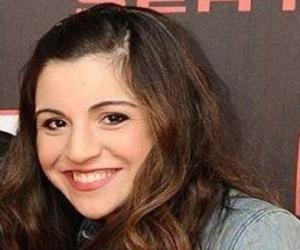 Tiene una hija, Giannina.
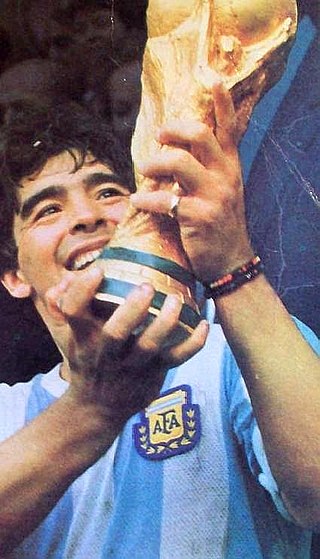 Diego Armando Maradona *fue un futbolista argentino.
También, dirigió* Gimnasia de la Plata, un equipo de la Superliga Argentina.
Names can be exceptions!The ‘gi’ in Giannina is pronounced a bit like ‘hee’ or ‘yee’, depending on the Spanish-speaking country.
Giannina tiene un hijo con Sergio Agüero, otro futbolista argentino.
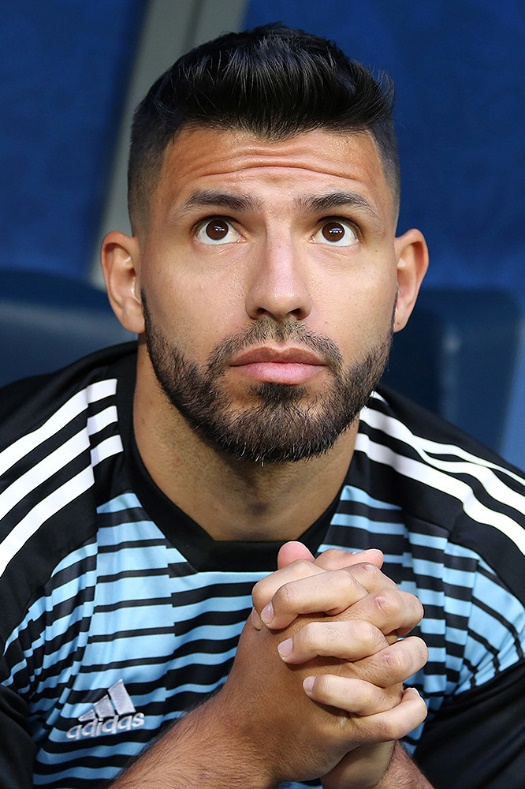 Maradona con la Copa del  Mundo de 1986.
*fue = was
*dirigió = managed
[Speaker Notes: Timing: 3 minutes

Aim: speaking and reading practice for words including the SSCs [ge] and [gi]

Procedure:
There is an alternative option on the next slide. Non-audio version of the texts are on this slide – see next slide for audio version. This could be used as a read aloud task by students. Click to show each section of the text.
A call out is revealed showing a detail of the pronunciation of Giannina Agüero.
Encourage students to think about the translations into English to see if they can arrive at a full comprehension.  Words are either from previous vocab sets or source/cluster words, plus some cognates and names, however, dirige is given in a gloss as this is unknown to students.

Notes: Giannina is an exception to the ‘gi’ SSC, explained in the speech bubble.  The name has Italian origins (62.5% of Argentinians have Italian heritage), but the pronunciation is not 100% Italian either.  Click on Giannina’s picture to hear the name pronounced by an Argentinian. 
 
Facts from Wikipedia, true to best of our knowledge at the time of writing. Source: https://es.wikipedia.org/wiki/Diego_Armando_Maradona]
gi
ge
Una familia argentina famosa
escuchar
eer
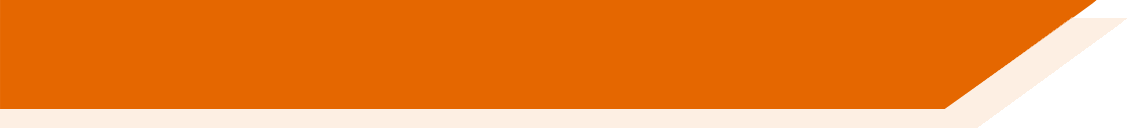 Tiene una hija, Giannina.
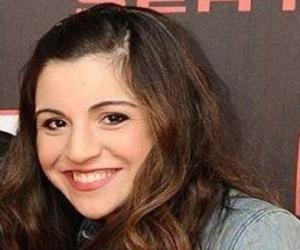 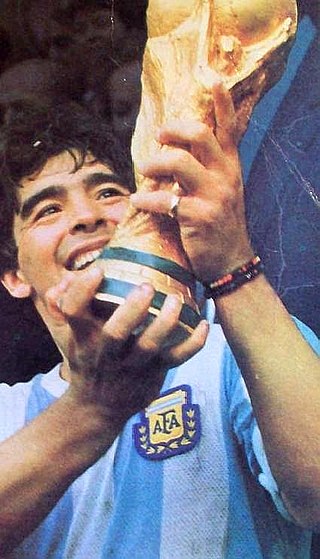 Diego Armando Maradona *fue un futbolista argentino.
También, dirigió* Gimnasia de la Plata, un equipo de la Superliga Argentina.
1
Names can be exceptions!The ‘gi’ in Giannina is pronounced a bit like ‘hee’ or ‘yee’, depending on the Spanish-speaking country.
2
Giannina tiene un hijo con Sergio Agüero, otro futbolista argentino.
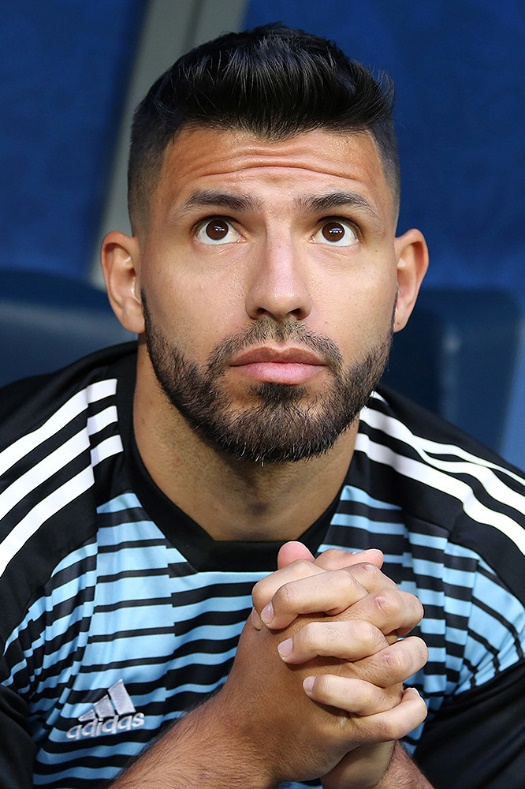 3
Maradona con la Copa del  Mundo de 1986.
‘Argentino’ is an adjective. The ending can change, depending on the gender and number of the noun.
*fue = was
*dirigió = managed
[Speaker Notes: Timing: 4 minutes

Aim: listening activity to practise distinguishing between SSCs [ge] and [gi]

Procedure:
This is an alternative listening activity to the previous slide. Students listen and complete the texts with the target SSCs [ge] and [gi].
Click the number button to play the recording for each box. Click to go through the answers before moving on to the next box.
Two call outs with additional information are revealed after showing the last answer.
These texts can also be used for a dictation or for a read aloud in pairs.  Students will have to recall the [ge] and [gi] SSCs, which are missing. 

Notes
Giannina is an exception to the ‘gi’ SSC, explained in the speech bubble.  It is a popular name in Latin America. The name has Italian origins (62.5% of Argentinians have Italian heritage), but the pronunciation is not 100% Italian either.  Click on Giannina’s picture to hear the name pronounced by an Argentinian (pronounced like ‘hee’). The audio embedded in the three action buttons was recorded by a Spanish native speaker from the Canary Islands who naturally pronounces this as a ‘yee’. 

Facts from Wikipedia, true to best of our knowledge as at April 2020. Source: https://es.wikipedia.org/wiki/Diego_Armando_Maradona]
Vocabulario
escuchar
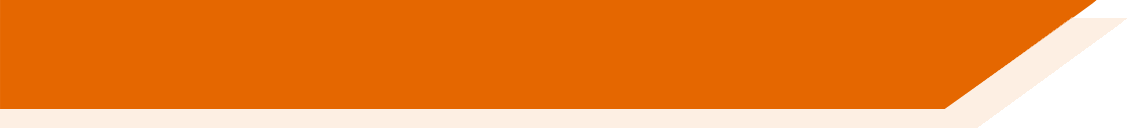 Rosa
Morning – reads in the park
Afterwards – learns Chinese
Afternoon – runs in the park
Night – reads magazines
Marco
Morning – reads in the park
Afterwards – drinks water
Afternoon – eats with the family
Night – reads magazines
Juan
Morning – runs in the park
Afterwards – learns a language
Afternoon – learns vocabulary
Night – reads a book
Araceli
Morning – writes a letter to a woman
Afterwards – learns Chinese
Afternoon – runs in the park
Night – drinks water
Sania
Morning – writes a letter to a woman
Afterwards – reads a book
Afternoon – eats with the family
Night – drinks water
Carlos
Morning – runs in the park
Afterwards – learns a language
Afternoon – eats in the park
Night – reads a book
[Speaker Notes: Timing: 4 minutes

Aim: listening activity to learn and revisit vocabulary from this week’s sets

Procedure:
1. There are several ways this slide can be exploited by the teacher. One option is that the teacher describes the activities of one of the four characters using the 3rd person without saying his/her name. The class has to work out who they are. Teachers should encourage students to practise using ‘es’ in questions.
E.g. Por la mañana corre por el parque. Después, bebe agua.  Por la tarde aprende vocabulario y por la noche lee un libro = Juan
2. A second option is a verdadero/falso exercise: students listen to the teacher’s sentence and decide if it is true or false. E.g., ‘Por la mañana Carlos corre en el campo.’ (Falso, corre por el parque.) ‘Por la tarde Juan corre en el parque.’ (Falso – corre por el parque por la mañana.)  Extension: students correct the false statements in Spanish.

Notes:
Vocabulary recapped here is from 3.1.4: beber [1085]; comer [347]; leer [209]; agua [204]) and 2.1.4 (noche [164]; tarde² [392]; mañana [402]. This will be needed later on in the sequence of activities.]
–er/ –ir verbs:2nd and 3rd person singular
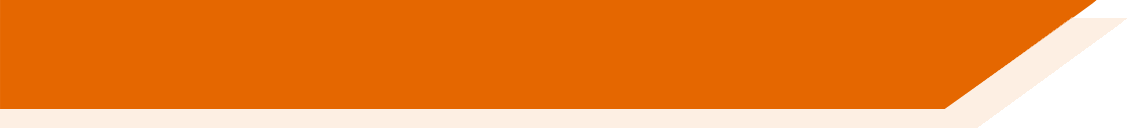 Verb endings change depending on who the verb refers to.
Compare:
Lee una carta.
S/he reads a letter.
You read a letter.
Lees una carta.
To mean ‘you’ (singular), remove –er/ –ir from the infinitive and 
add –es.
escribir
escribes
you write
you run
correr
corres
[Speaker Notes: Timing: 2 minutes

Aim: to introduce 2nd person singular endings for ‘-er’ and ‘-ir’ verbs.

Procedure:
Click to go through the slide explaining the formation and meaning of 2nd person singular endings in comparison with 3rd person singular verb endings.

Notes:
The 1st person singular present (-o ending) was taught in lesson 1 of this two-lesson sequence.]
leer
leer
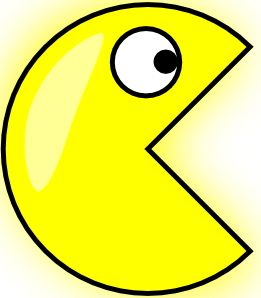 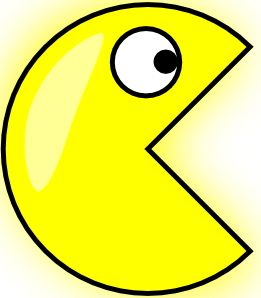 escribes
you
s/he
[Speaker Notes: Timing: 3 minutes (for slides 36-43)

Aim: to practise distinguishing between the 2nd person singular and 3rd person singular endings of ‘-er’ and ‘-ir’ verbs.

Procedure:
Students have to predict which Pacman will eat the verb depending on the ending.  This could either be done chorally or with mini whiteboards with ‘s/he’ and ‘you’ on different slides. 
Teachers click to show the answer. Teachers should also elicit the English from students.
Follow the procedure for the next 7 slides.]
leer
leer
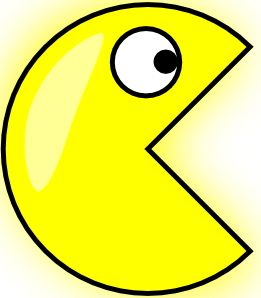 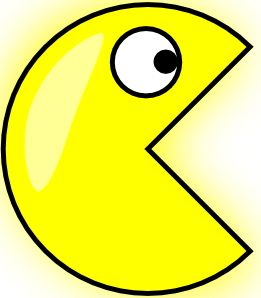 vive
you
s/he
[Speaker Notes: Students have to predict which Pacman will eat the verb depending on the ending.  Teachers should also elicit the English from students.]
leer
leer
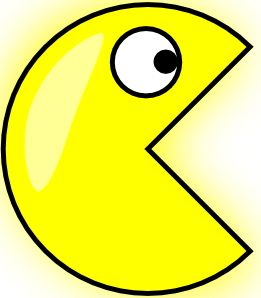 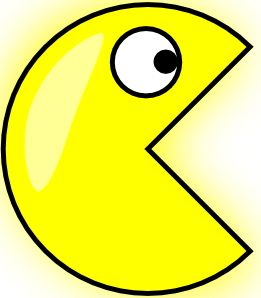 aprendes
you
s/he
[Speaker Notes: Students have to predict which Pacman will eat the verb depending on the ending.  Teachers should also elicit the English from students.]
leer
leer
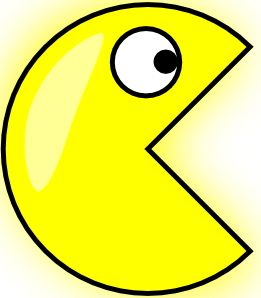 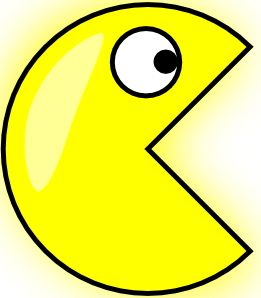 corre
you
s/he
[Speaker Notes: Students have to predict which Pacman will eat the verb depending on the ending.  Teachers should also elicit the English from students.]
leer
leer
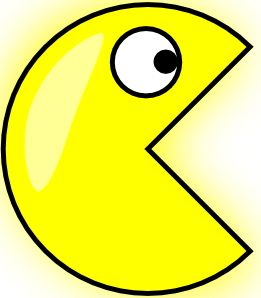 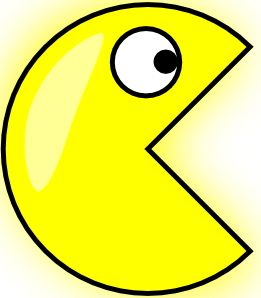 comes
you
s/he
[Speaker Notes: Students have to predict which Pacman will eat the verb depending on the ending.  Teachers should also elicit the English from students.]
leer
leer
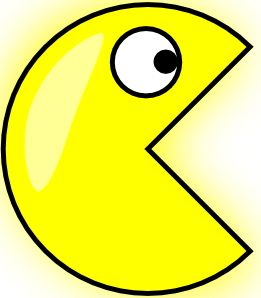 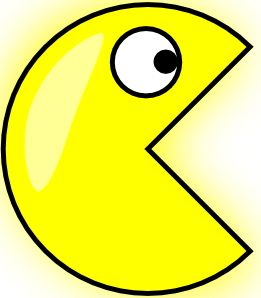 bebes
you
s/he
[Speaker Notes: Students have to predict which Pacman will eat the verb depending on the ending.  Teachers should also elicit the English from students.]
leer
leer
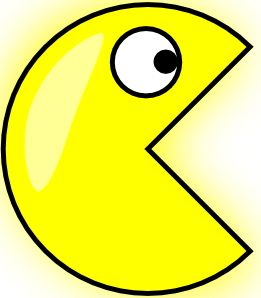 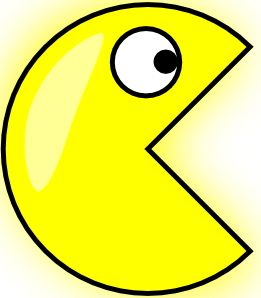 lee
you
s/he
[Speaker Notes: Students have to predict which Pacman will eat the verb depending on the ending.  Teachers should also elicit the English from students.]
leer
leer
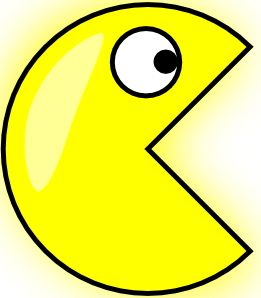 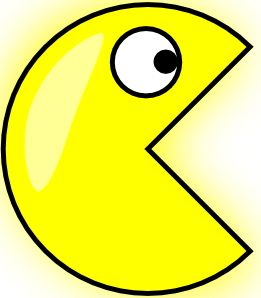 haces
you
s/he
[Speaker Notes: Students have to predict which Pacman will eat the verb depending on the ending.  Teachers should also elicit the English from students.]
Actividades durante las vacaciones
escuchar
escuchar
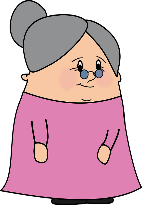 La abuela habla con Daniel sobre las vacaciones.  ¿Qué hace Daniel?  ¿Qué hace Lucía?
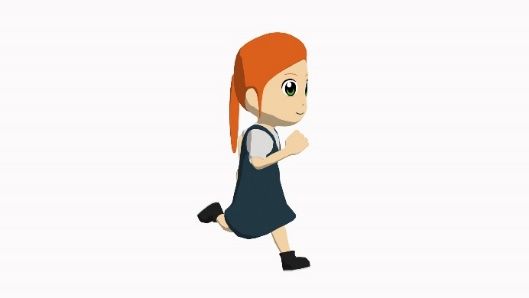 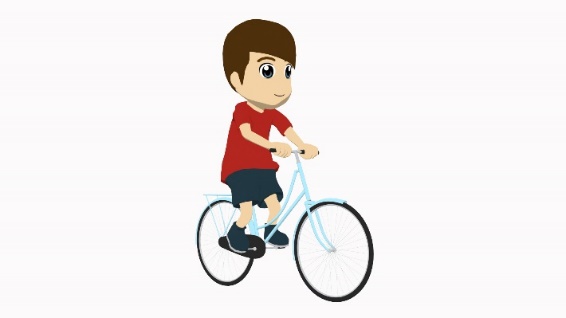 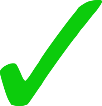 runs in the park
1
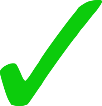 learn something in Chinese
2
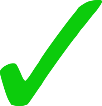 learn how to ride a bike
3
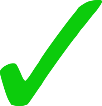 drinks water
4
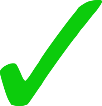 writes a letter to a friend
5
6
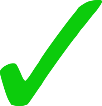 do homework
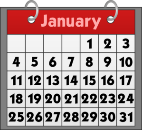 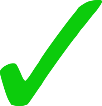 read an interesting magazine
agosto
7
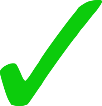 learns Spanish vocabulary
8
[Speaker Notes: Timing: 7 minutes

Aim: to focus students’ attention on the audible difference between the –e and –es endings on ‘–er’ and ‘–ir’ verbs and their difference in meaning. 

Procedure:
Students copy the grid into their exercise books.
Click the number button to play the recording. Students either tick the Daniel (you) or Lucía (she) column, and then translate the activity into English.
The answers for the Daniel/Lucia column are shown first 1-8 by clicking, and then the translations 1-8.
TRANSCRIPT
Por la mañana corre en el parque.
Aprendes algo en chino.  
Después, aprendes a montar en bici.
Bebe agua.  
Por la tarde escribe una carta a un amigo.
Haces los deberes.  
Por la noche lees una revista interesante.
Aprende vocabulario en español.

Notes:
Differentiation: some students may be able to complete both parts of the activity as they go. Others may need to just focus on the grammar the first time they listen, and then focus on lexical information the second time. Answers are animated to support the latter.]
Escribe las agendas
escribir
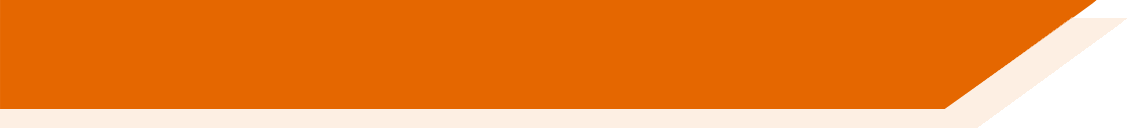 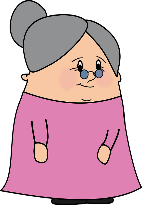 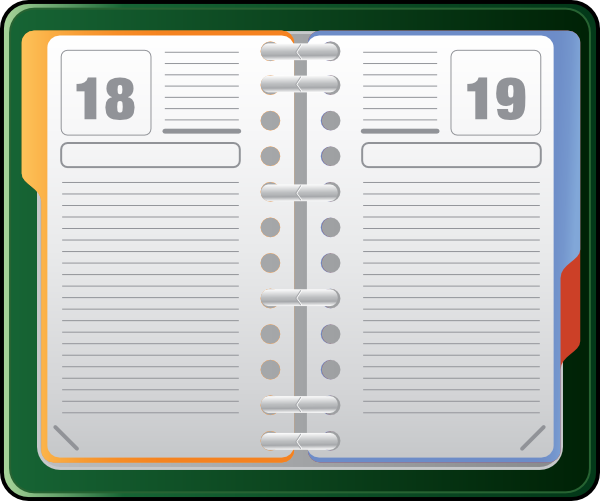 Imagine you’re la abuela!
You’re now writing all the activities down in Daniel’s planner. 

Write one paragraph for Daniel (‘you’) and one for Lucía (‘she’)

Remember to use the right verb ending!
Remember to add the time of day!
E.g. Por la tarde
[Speaker Notes: Timing: 12 minutes

Aim: writing practice using both the 2nd person singular and 3rd person singular of ‘-er’ and ‘-ir’ verbs.

Procedure:
This slides explains this activity.
To complete these two paragraphs, students will need to refer back to the notes they made in English from the listening activity.  Teachers should remind students to make use of the time expressions to structure their paragraphs and encourage students to look back in their exercise books for the correct spellings of these if they cannot readily recall them.
With lower ability groups, it may be necessary to write these time expressions in Spanish on the board to act as sentence starters.

Notes:
‘Agenda’ hasn’t been previously been taught. The image on the right can be used to make its meaning clear.]
escribir
escribir
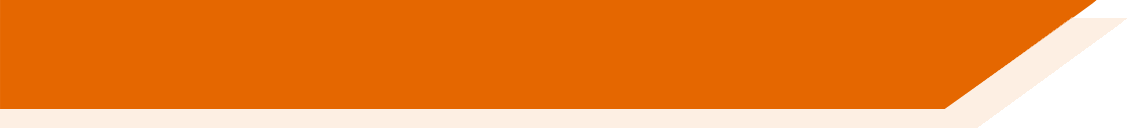 Escribe las agendas
Actividades para Daniel (‘you’)
Actividades para Lucía (‘she’)
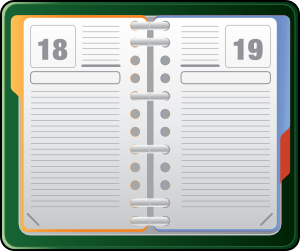 Por la mañana, corre en el parque.
Por la mañana, aprendes chino.
Después, aprende
Por la tarde, haces
a montar en bici y bebe agua.
los deberes.
Por la
noche, lees una revista interesante.
Por la tarde, escribe
una carta a un amigo.
Por la noche, aprende vocabulario en español.
[Speaker Notes: Answer slide for the previous activity. Teachers click to show the answers in Spanish.]
İHabla en parejas!
hablar
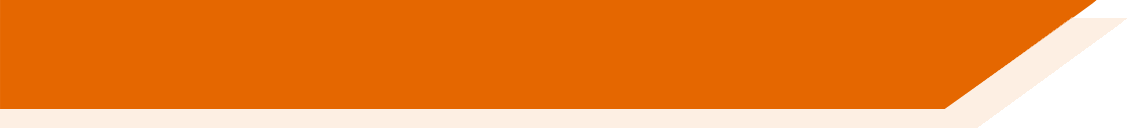 con la familia      algo en chino	
en Francia
una carta		por el parque
con amigos
un libro	  fruta		en un barco
a la mujer		carne roja
en una casa antigua
tres idiomas		en el campo
en España			  comida china
revistas interesantes
vocabulario		       en el colegio 
	diez palabras       cada martes
[Speaker Notes: Timing: 10 minutes

Aim: speaking practice with 1st, 2nd and 3rd person singular forms of ‘-er’ and ‘-ir’ verbs in the present. This brings together students’ learning of ‘-er’ and ‘-ir’ verb endings from across the two lessons.

Procedure:
Teachers will need enough dice for each pair for this activity.
Player A rolls the dice twice to generate 1) a pronoun  and 2) a verb. They change the infinitive to produce a conjugated verb e.g., 1+6 = aprendo  They then choose a word or phrase from the square to finish their sentence. 
Each word from the square can only be used once. Players can keep a note of their correctly formed sentences in their exercise books if teachers wish (to then translate into English to finish the activity).  Once a word is used it can be crossed out.  As the number of possible words decreases, players may have to ‘knock’ if there is no appropriate word to finish their sentence. In this case, play passes to their partner.  E.g. Player A throws 1 and 6 = vivo but there are no remaining places to live/people to live with.  No correct sentence can be formed and play passes to Player B.  The player who is able to make the most sentences within the time or until all the words run out is the winner.  
In the first instance, students will agree between themselves whether the sentences produced make sense. Teachers may need to arbitrate over the validity of certain sentences.  As the remaining words decrease, this will lend to increased creativity!
To bring the learning to a close, students should translate into English the sentences that they made. If this wasn’t a requirement during the speaking activity, students could be asked to write sentences with given combinations (an example is given on the next slide), or have students write six of their own choice – the best six that they came up with for example.]
Escribir
escribir
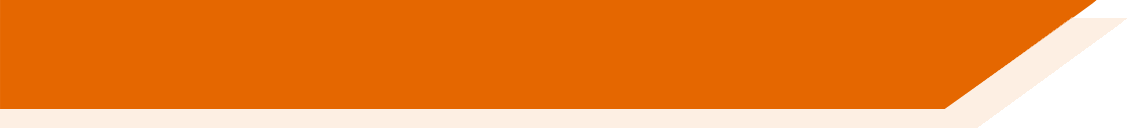 Write your own sentences in Spanish and English for these number combinations:
1+5, 2+2, 3+4, 4+1, 5+3, 6+6
con la familia    chino	en Francia
una carta		en el parque
con amigos
un libro	fruta		en un barco
a la mujer		carne roja
en una casa antigua
tres idiomas		en el campo
en España			comida china
revistas interesantes
vocabulario		 en el colegio 
	diez palabras cada semana
[Speaker Notes: OPTIONAL

Aim: writing practice with 1st, 2nd and 3rd person singular endings for ‘-er’ and ‘-ir’ verbs

Procedure:
Students write sentences in their exercise books for the dice rolls using finishing phrases of their choice.
Teachers can listen to students’ options to check.]
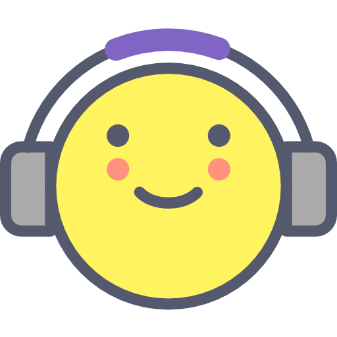 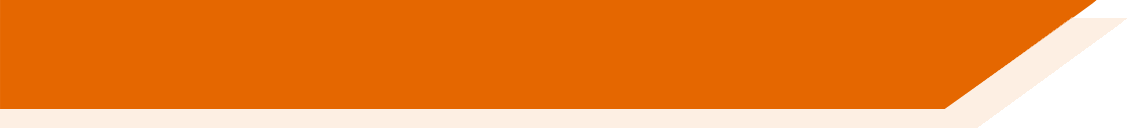 Deberes
Vocabulary Learning Homework (Term 3.1, Week 6)
Audio file
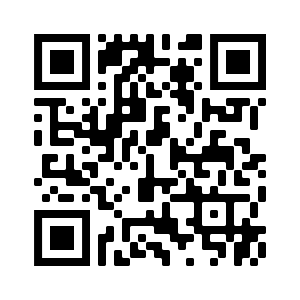 Audio file QR code:
Student worksheet
Quizlet link
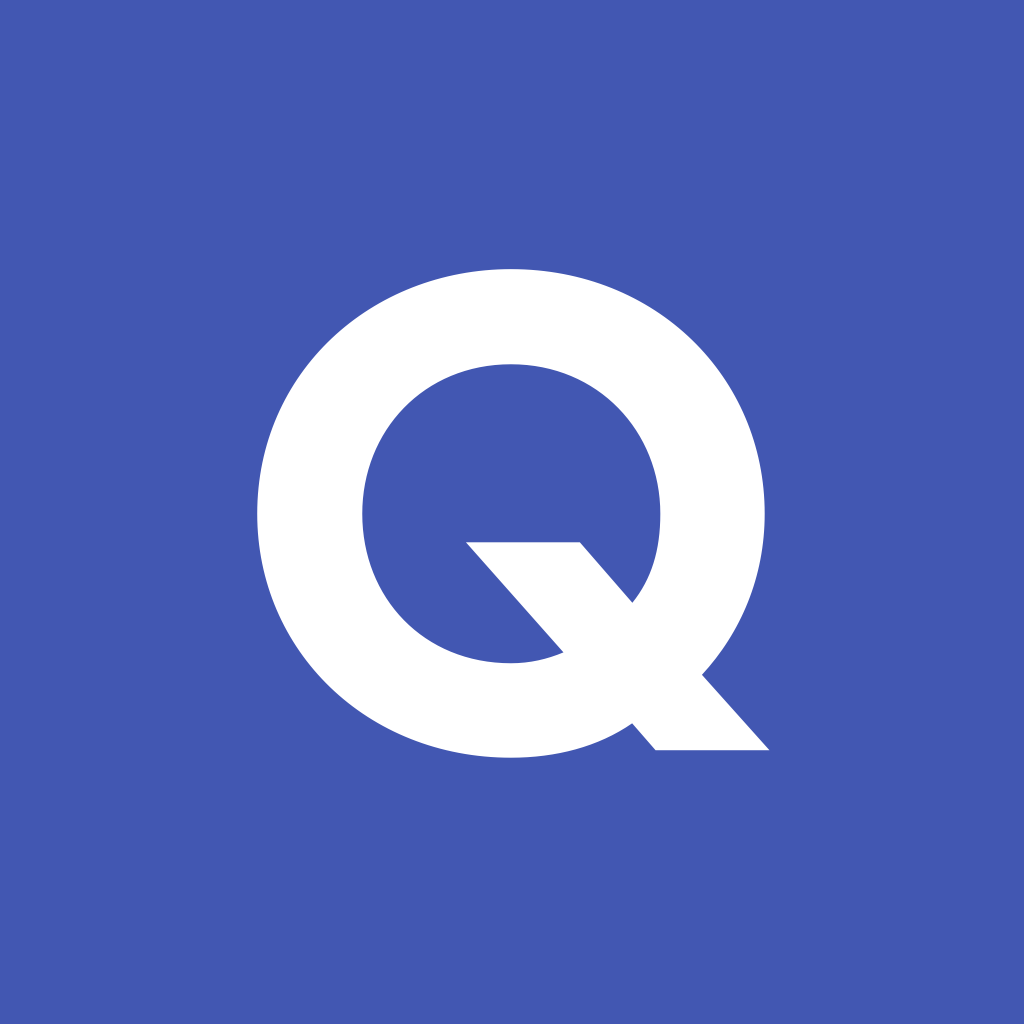 In addition, revisit:	Term 3.1 Week 2
			Term 2.2 Week 2